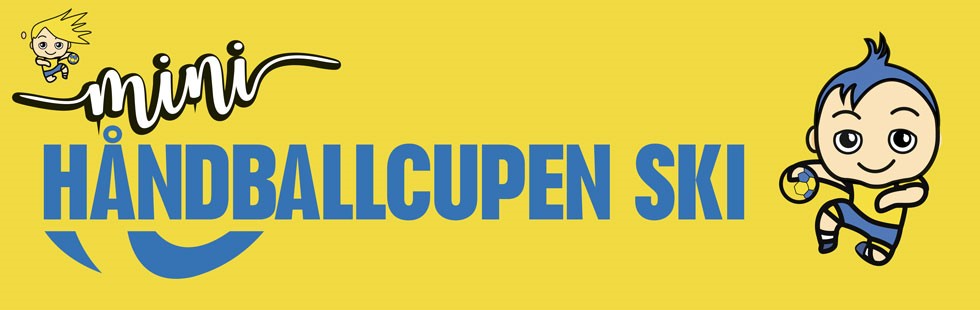 Avslutt sesongen med å bli med på MINITURNERING Lørdag 4. mai 2019
DAG OG STEDLørdag 4.mai i tidsrommet 09:00-18:00.Alle kamper spilles i Ski Alliansehall og Skihallen
Påmelding- og betalingsfristinnen 1/4- 2019
SPORTSLIGE RAMMERJ/G 2011/2012: 1X 15 min. Premier til alle spillerne.Alle lag får 4 kamper på enten formiddag eller ettermiddag. Alle kamper spilles på minibaner.
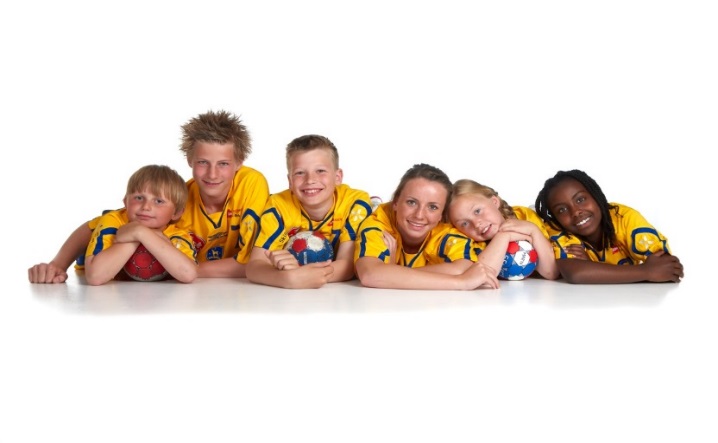 PÅMELDINGSAVGIFTJ/G 2011/2012: Kr. 1000,- inkludert t-skjorte og 
medaljer til alle spillere. Max 8 spillere pr lag
INFO/PÅMELDING:www.handballcupenskimini.no 

KONTAKTPERSON: Trine-Lise Skonnord, Mob: 911 35 505 Mail: post@handballcupenski.no
SOSIALE AKTIVITETER UTENFOR BANEN:
Kjeller`n Fritidsklubb 
stiller med mange morsomme aktiviteter for barna 
som de kan gjøre mellom kampene.